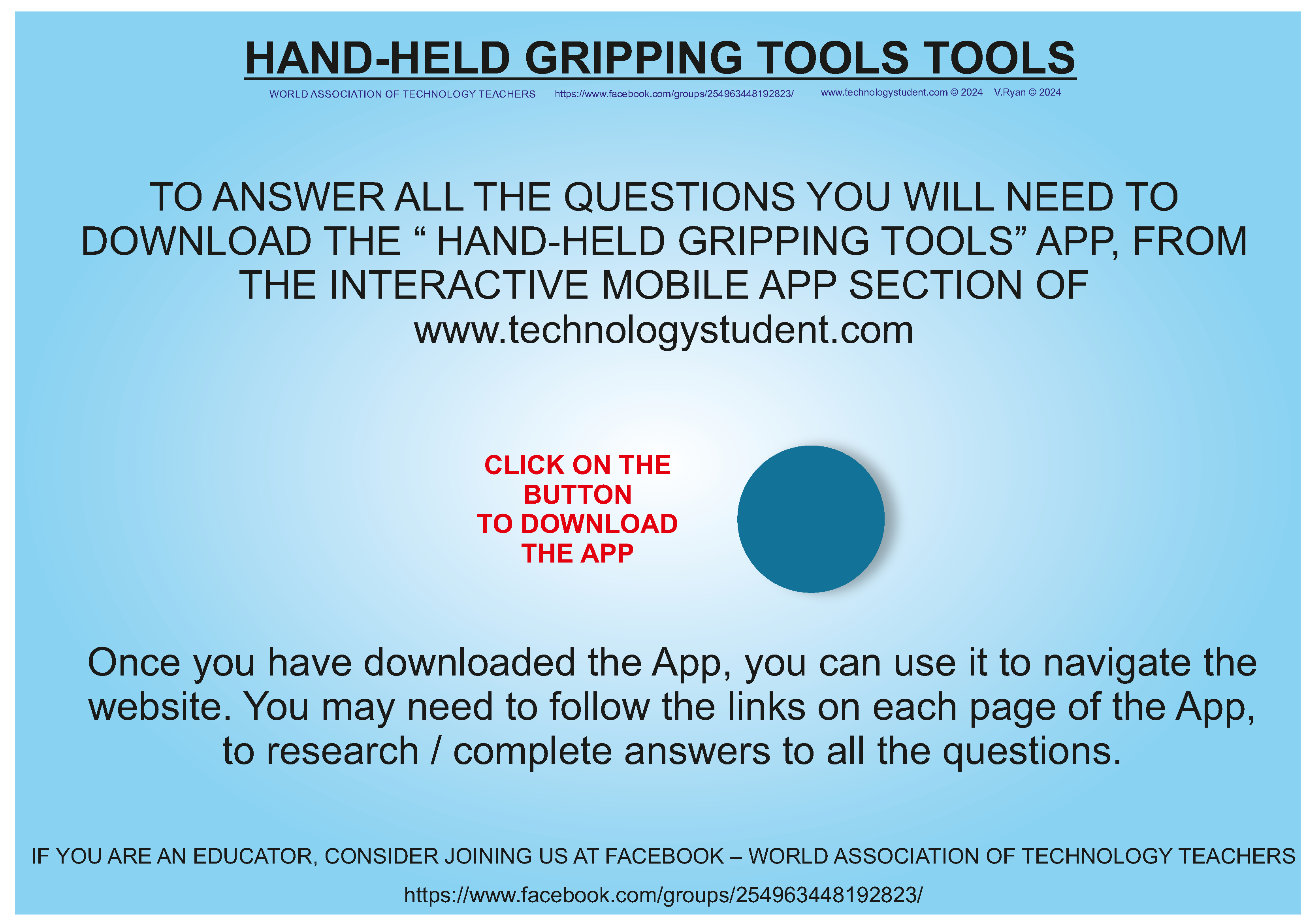 HAND-HELD GRIPPING TOOLS
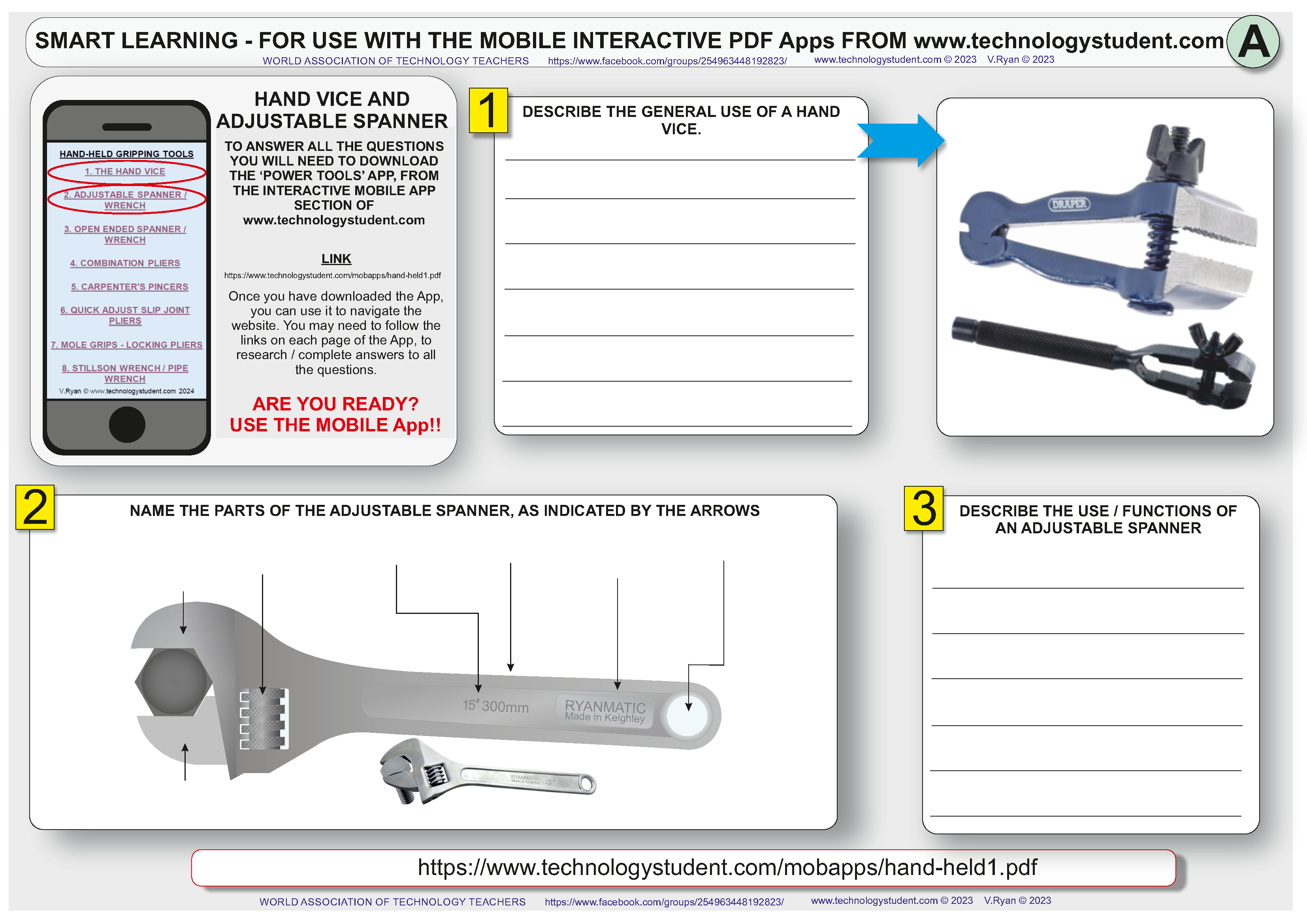 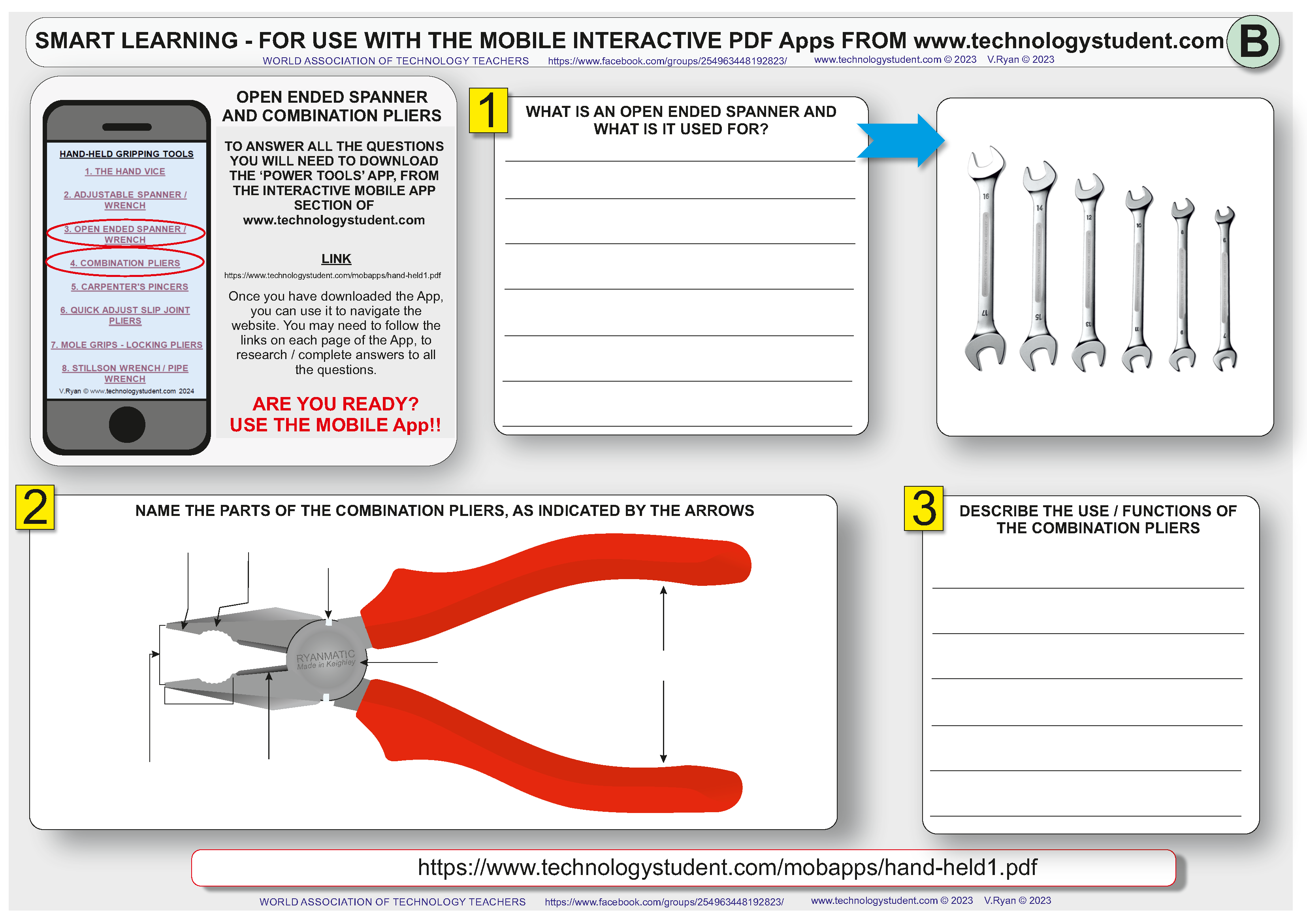 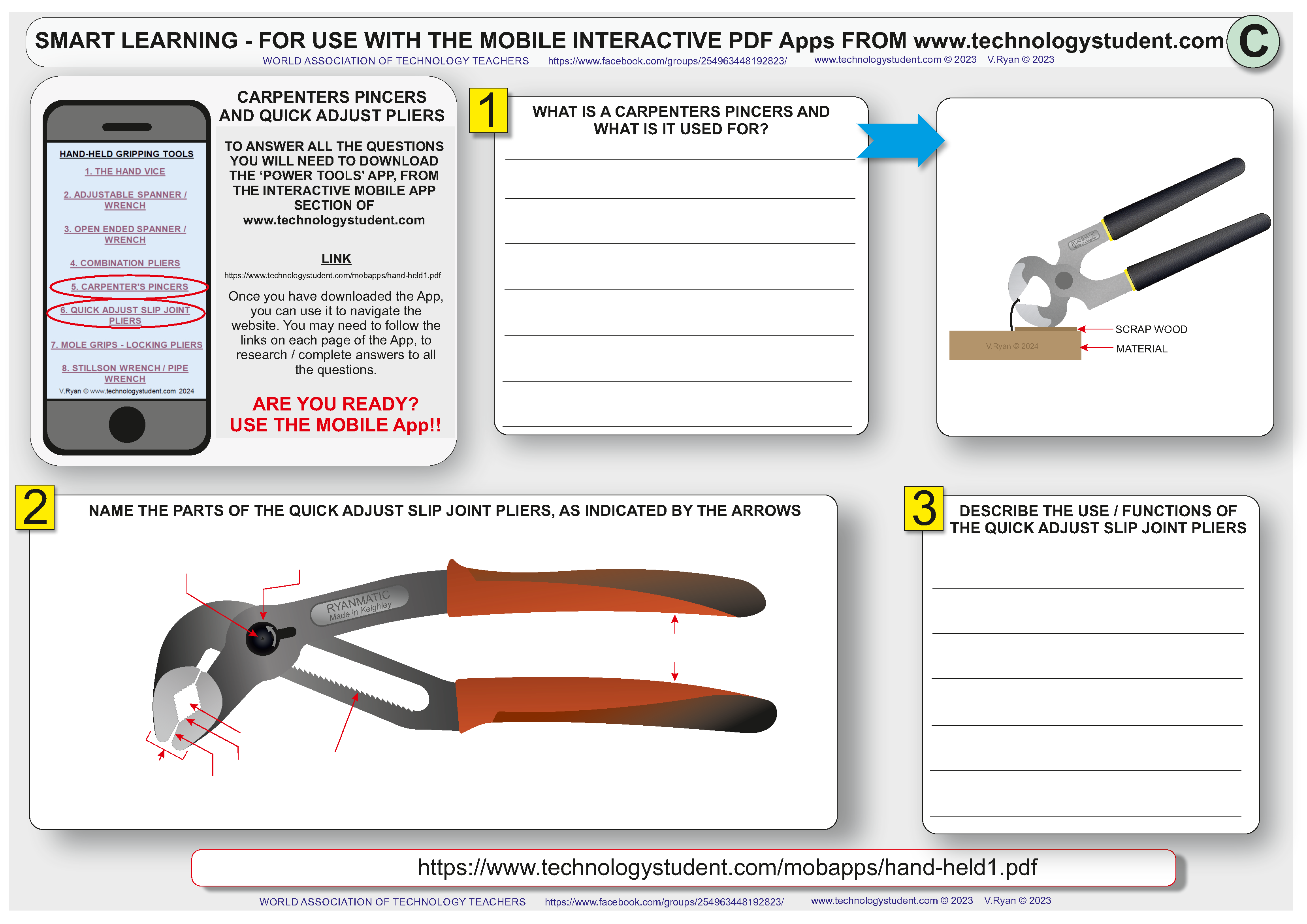 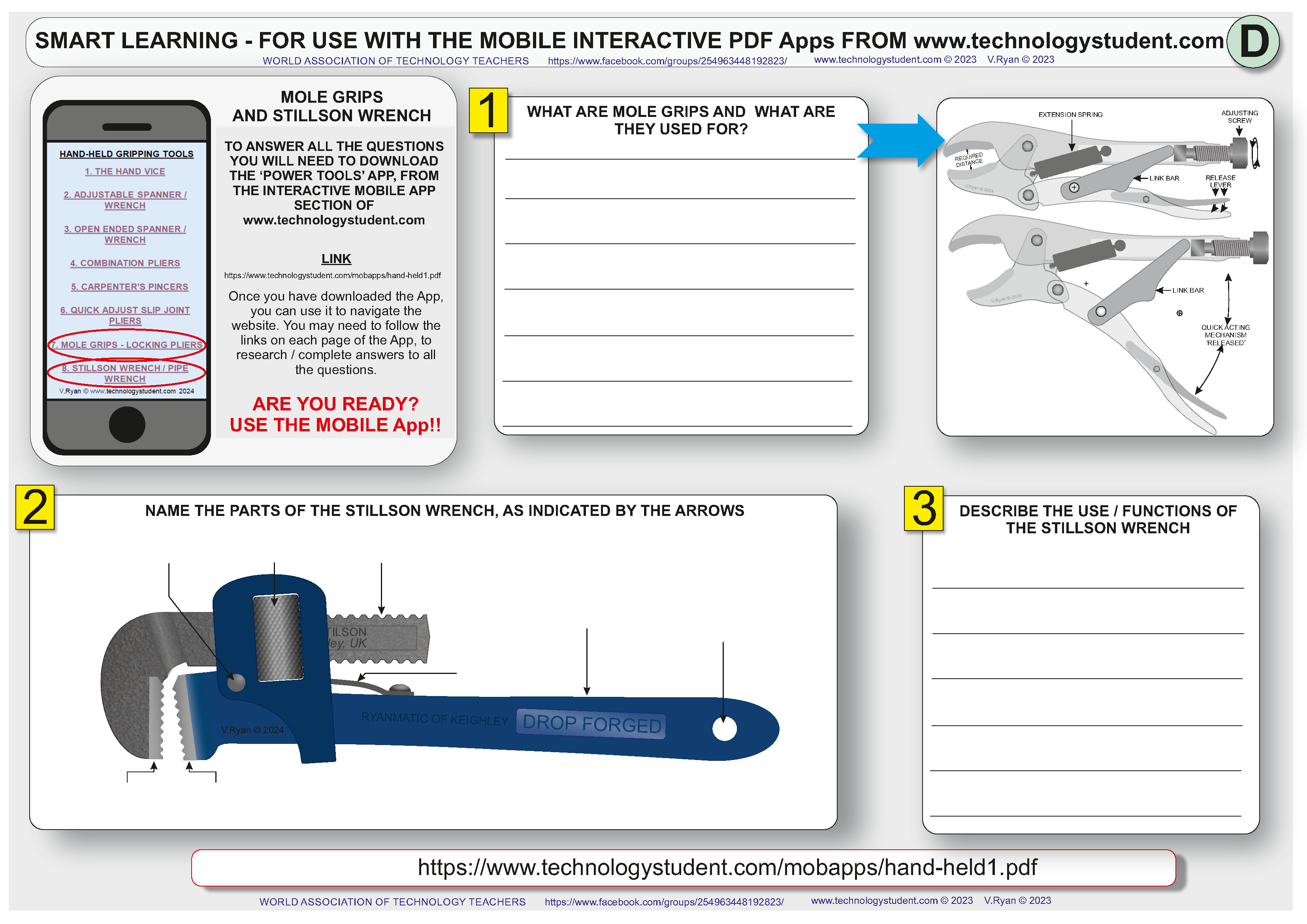